Furu/Tall
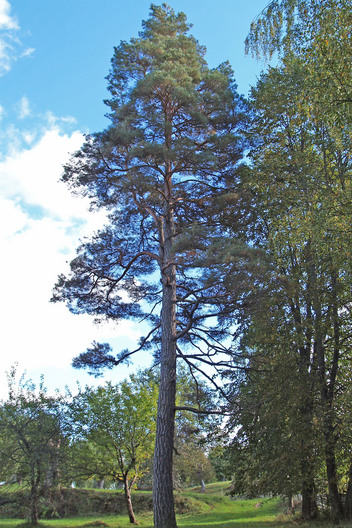 Trädet
Tallen invandrade från sydost för 12 000 år sedan.

Den växer naturligt i hela Sverige.

Tallen kan bli 30 meter hög och kan bli upp till 800 år gammal.
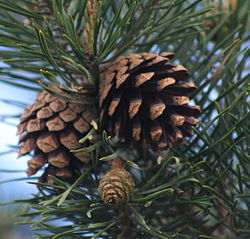 Barren
Barren sitter två och två i par och blir ungefär 5 cm långa.

Tallen vindpollineras på våren.
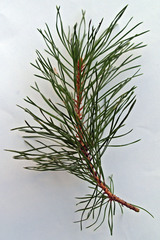 Barken
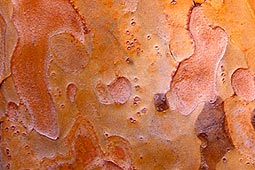 Barken är tunn som papper som ung och rödbrun till färgen.

När den blir gammal blir den grov, skorplik och gråbrun till färgen
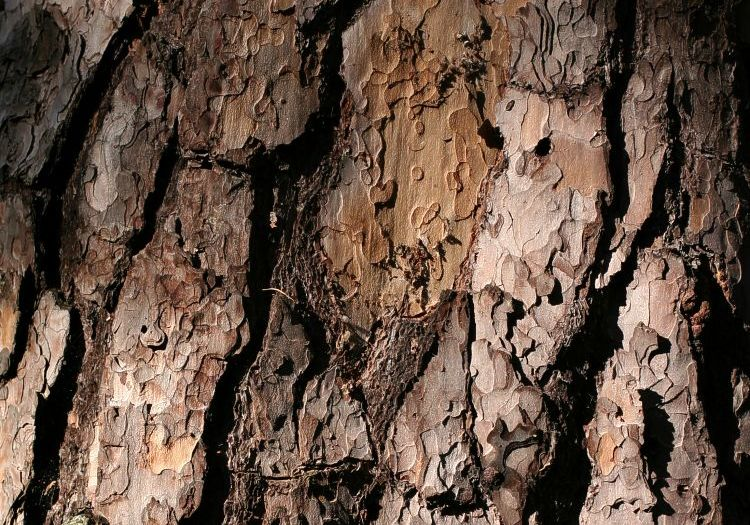 Veden
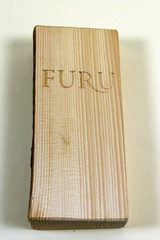 Virket är ljusgult med en bred rödbrun kärna

Furuvirke är lätt, mjukt och lättkluvet.

Vid felaktig förvaring angrips den ljusa splinten lätt av blåträ som är en form av mögelsvampar.
Egenskaper
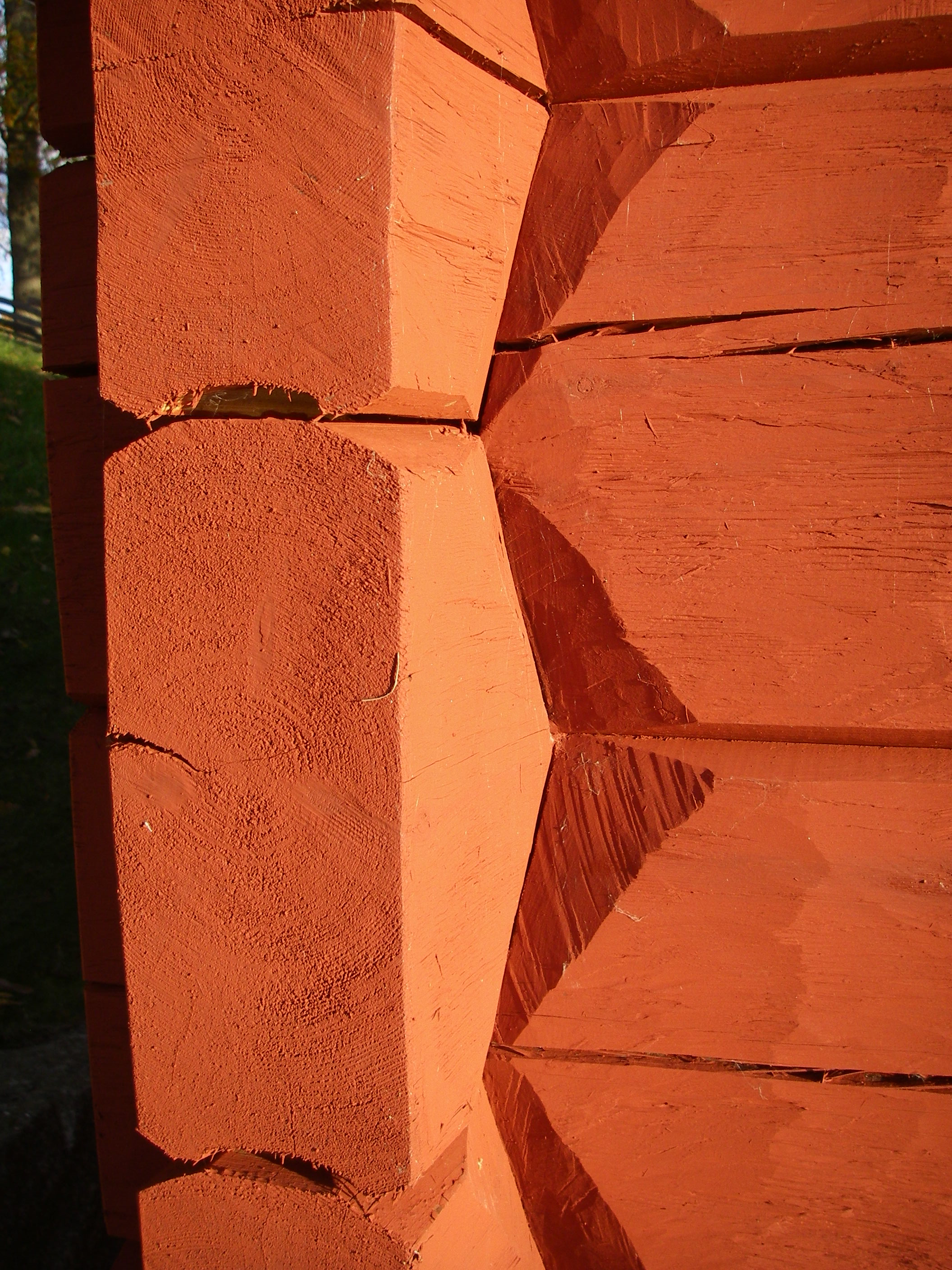 Lätt

Mjukt

Rak fibrigt

Lätt att klyva

Hartsrikt

Kärnvirket tåligt mot röta
Föremål förr
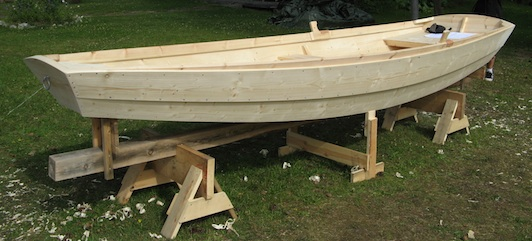 Dörrar

Fönster

Trappor

Panel

Lister

Tjära




Takspån

Båtbyggeri

Pålar

Gruvstöttor

Laggkärl
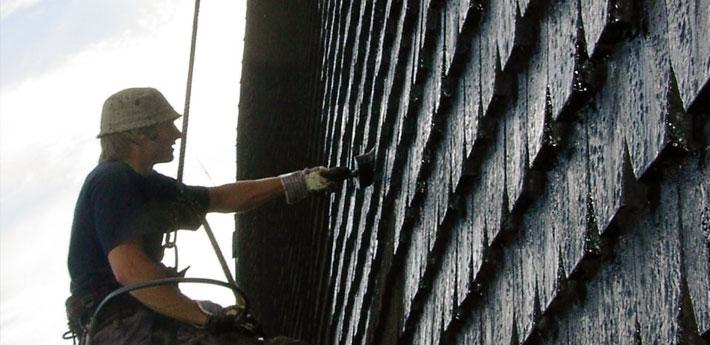 Föremål nu
Inredningar

Massiva möbler

Lister

Paneler

Dörrar

Fönster

Trappor

Massaved
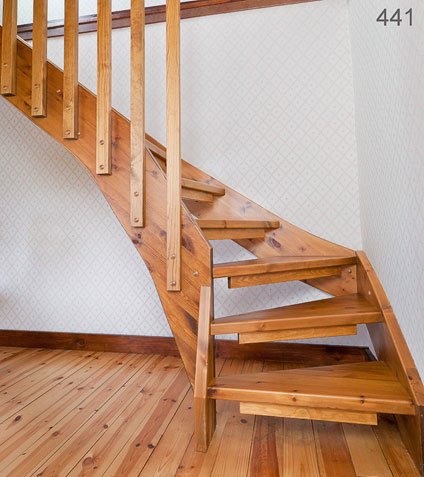